تقرير عن ..........
اسم الطالب .......
BRAND
AWARD
الصف .........
(GPS)نظام تحديد المواقع العالمي
يحتاج الإنسان أثناء السفر إلى مساعدة لتحديد  الأماكن السياحية و المراكز التجارية . 
و بفضل تطور تكنولوجيا الفضاء , استطاع الإنسان تحديد المواقع و التوقيت من دون الحاجة إلى الخرائط الورقية أو للآخرين 
ما التطبيق الذّي يوفِّر هذه الخدمة لك مجاناً ؟
الوحدة
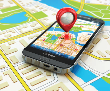 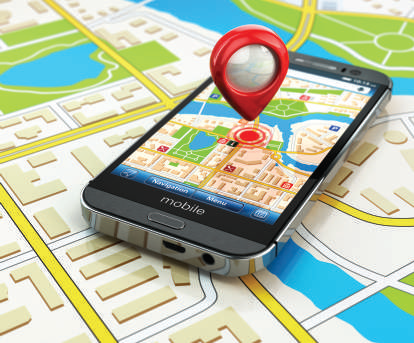 العلوم المتكاملة
نظام تحديد المواقع العالمي
)Global Position System)  : GPS
أي نظام تحديد المواقع الجغرافية
عدد الأقمار الصناعية المخصّصة لهذا النظام 24 قمراً صناعيّاً تدور حول الأرض في ستّة مدارات , و توجد محطة التَّحكم الرئيسة للنّظام في ولاية كولورادو الأمريكية , ويتبعها خمس محطَّات أخرى حول العالم
الوحدة
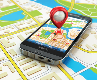 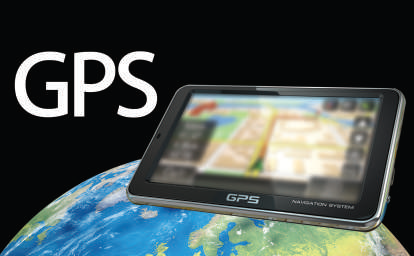 العلوم المتكاملة
نظام تحديد المواقع العالمي
العالَمُ قريب منَّا 
GPS تندرج تطبيقات النظام العالمي لتحديد المواقع
ضمن خمس فئات :
 * الموقع
* التوقيت
* الانتقال من موقع إلى آخر 
* التَّتبَّع ( الطائرات و السفن لحمايتها )
* رسم الخرائط ( إنشاء خرائط للعالم )
الوحدة
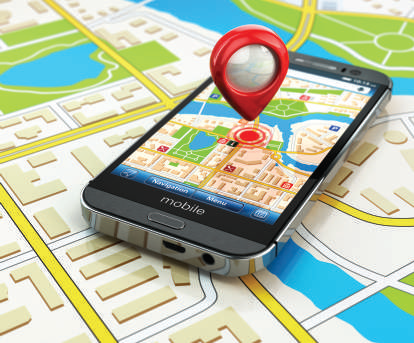 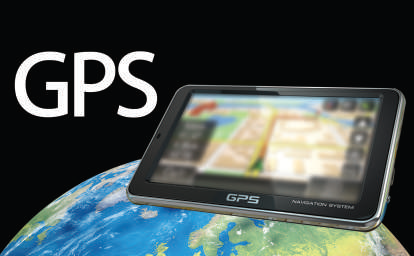 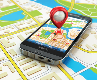 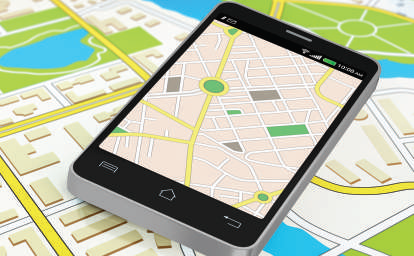 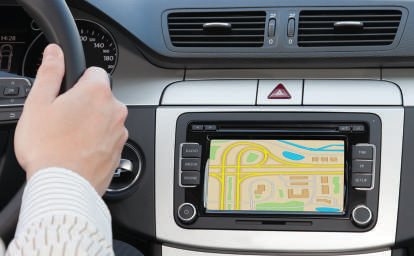 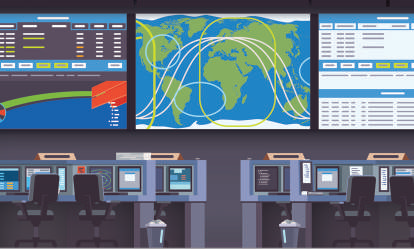 العلوم المتكاملة
نظام تحديد المواقع العالمي
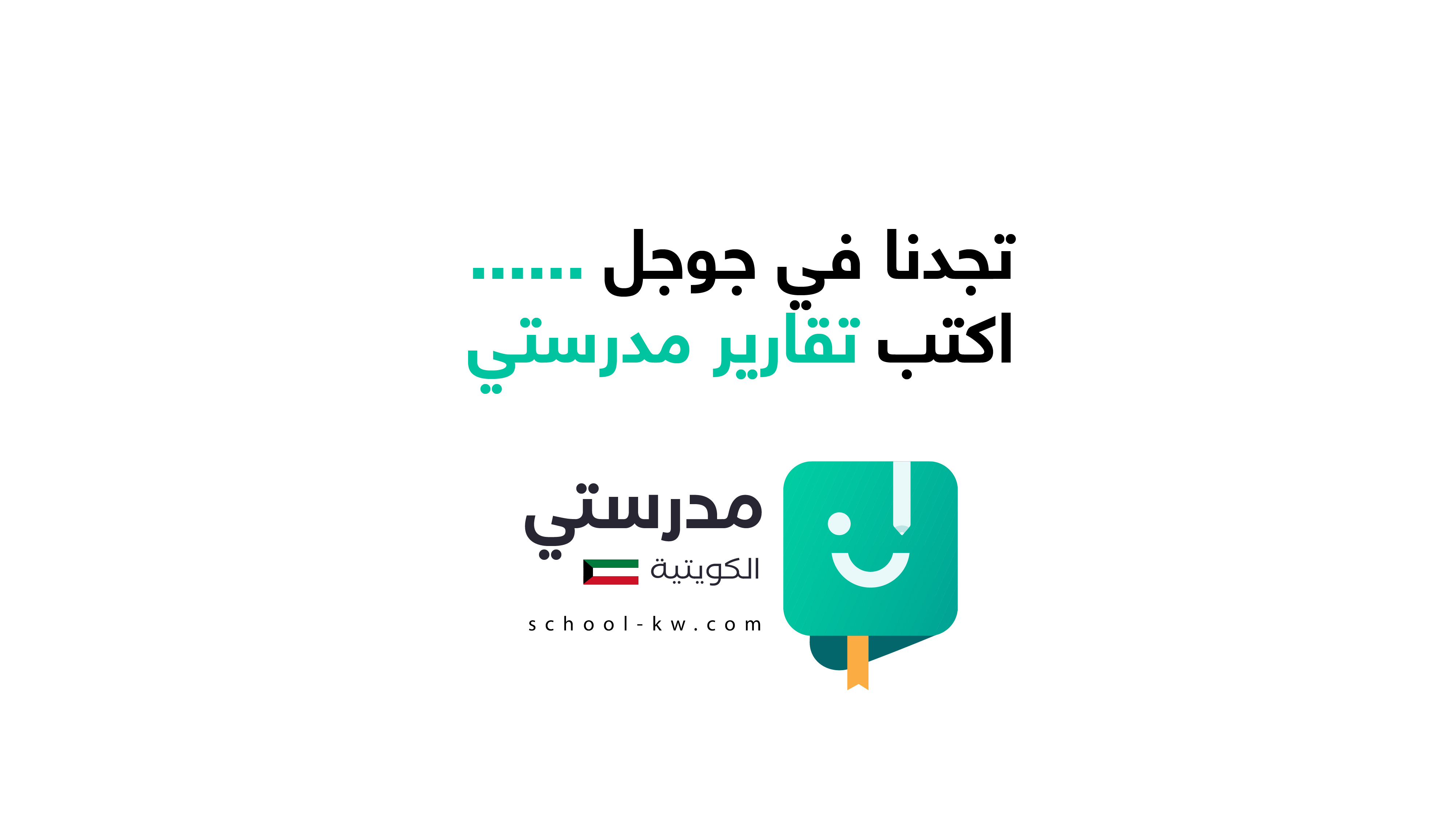